ABC stafettenMental sundhed
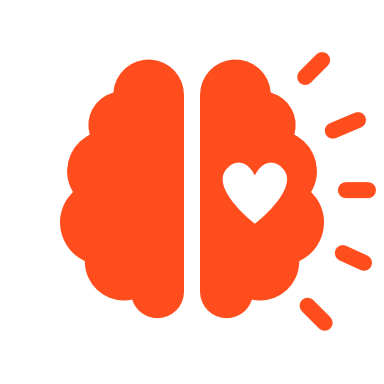 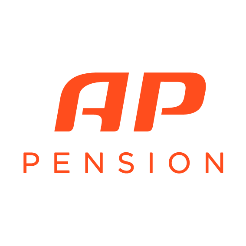 Trivslen på arbejdspladsen smitter
Det er helt fundamentalt for vores mentale sundhed, at vi har noget og nogen at stå op til om morgenen.

Jeres arbejdsplads en arena for de ansattes mentale sundhed, og det er derfor vigtigt at være opmærksomme på, hvordan I kan skabe rammer og betingelser for, at skabe et sundhedsfremmende miljø. Det er nemlig en god investering både økonomisk og menneskeligt at prioritere mental sundhedsfremme.

For at holde dig i god fysisk form skal du være aktiv og have gode vaner. Det samme gælder for den mentale form. 

For at fremme den mentale sundhed peger forskningen på 3 pejlemærker:

Gør noget aktivt – det fremmer den mentale sundhed at være aktiv både fysisk, mental og socialt 
Gør noget sammen – det fremmer den mentale sundhed at være en del af fællesskaber
Gør noget meningsfuldt – det fremmer den mentale sundhed at have en oplevelse af at bidrage til noget meningsfuldt

De tre budskaber er forskningsbaserede og kendt som ABC for mental sundhed. 

Du kan finde materiale, der forklarer mere her – særligt film nr. 2 og 3 vil give dig en god og kort uddybning: Film – Institut for Psykologi - Københavns Universitet (ku.dk)
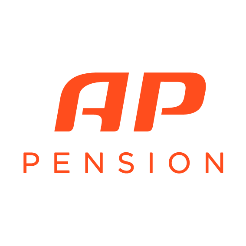 A 
Gør noget aktivt
Det er enkle råd, som mange allerede kender til, men som kan blive glemt eller nedprioriteret.

 
Selv små handlinger kan have en stor betydning for trivslen på jeres arbejdsplads.  

Hvad gør det f.eks. ved jeres arbejdsplads, hvis I ikke hilser på hinanden? Har det betydning for jeres arbejdsfællesskab og jeres evne til at løse opgaver effektivt og kompetent?

Der er mange forskellige måder og niveauer, vi kan handle på. Nedenfor finder I ideer til mikrohandlinger, som I kan benytte eller idéudvikle fra. 

Men udover at finde de relevante mikrohandlinger hos jer, så skal I også være opmærksomme på, hvad der får dem til at leve på jeres arbejdsplads - også om 3 måneder.
B
Gør noget sammen
C
Gør noget meningsfuldt
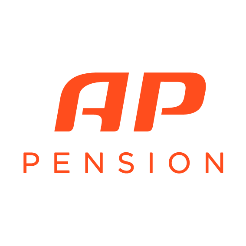 Succes på forhånd
Vi er vanedyr og ender ofte med at gøre, som vi plejer. Det i sig selv gør arbejdet med forandringer udfordrende. 
Det gælder både ved ny adfærd for den enkelte medarbejder og kulturskabelse i hele organisationen.Ofte ved vi godt, hvad det er, der kan forhindre en indsats i at lykkes. 
Ved at lave øvelsen Præmortem i jeres forberedelse, bruger I jeres eksisterende viden, mens I forbereder jer, 
og kan på den måde sikre de bedste betingelser for succes.

Opskrift på Præmortem

Forestil jer, at I har sat den konkrete indsats i gang, og den er fejlet fuldstændig
Find så mange grunde til, at det er gået galt 
(Formålet er at lave en fuldstændig liste over alle de problemer, der kan dukke op)
 
Udvælg de vigtigste problemer 
(Fokuser på de største, mest betydningsfulde problemer. Vælg problemer med stor sandsynlighed for at ske. Opgiv problemer, I ingen kontrol har over)
 
Gennemgå problemerne og find ud af, hvordan I løser dem på forhånd
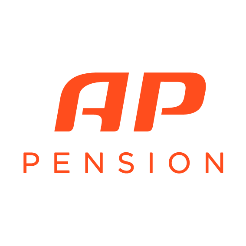 Succes på forhånd
Vi er vanedyr og ender ofte med at gøre, som vi plejer. Det i sig selv gør arbejdet med forandringer udfordrende. 
Det gælder både ved ny adfærd for den enkelte medarbejder og kulturskabelse i hele organisationen.Ofte ved vi godt, hvad det er, der kan forhindre en indsats i at lykkes. 
Ved at lave øvelsen Præmortem i jeres forberedelse, bruger I jeres eksisterende viden, mens I forbereder jer, og kan på den måde sikre de bedste betingelser for succes.



Opskrift på Præmortem:

Forestil jer, at I har sat den konkrete indsats i gang, og den er fejlet fuldstændig.
Find så mange grunde til, at det er gået galt, som I kan. 
(Formålet er at lave en fuldstændig liste over alle de problemer, der kan dukke op)
 
Udvælg de vigtigste problemer 
(Fokuser på de største, mest betydningsfulde problemer. Vælg problemer med stor sandsynlighed for at ske. Opgiv problemer, I ingen kontrol har over)
 
Gennemgå problemerne og find ud af, hvordan I løser dem, der kan løses, hvis de opstår.
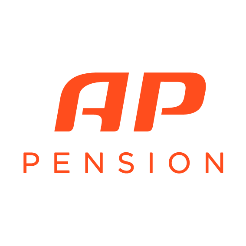 A: Gør noget aktivt – 
ideer til mikrohandlinger
Indtænk måder hvorpå I kan understøtte en bevægelseskultur i løbet af arbejdsdagen:
Nudging til at tage trapperne, hente og drikke et glas vand formiddag og eftermiddag, gå 10 min. i frokostpausen, aflever affald løbende i en centralt placeret skraldespand m.v.
Motionskaffe ”I dag koster en kop kaffe 20 squats” Plakat
Tilgængeligt bordfodbold, bordtennis, dart, spil, slideboard m.v.
Stå op ved arbejdsstationen – gør det let ved f.eks. at hæve bordet, når I går til frokost og går hjem
Hav en skærm stående ved kaffemaskinen med fysiske øvelser on repeat 
Inspiration: NFA småøvelser, Slå en øvelse, Frokost fitness,
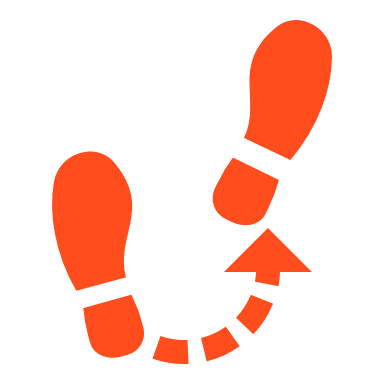 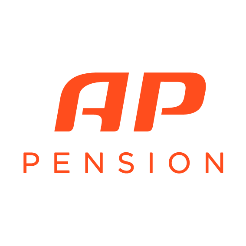 [Speaker Notes: Slidetype: med smalt billede 

Indholdet lægger op til model, tidslinje eller årshjul - det kræver dog mere info (som vi ikke har i oplægget).Det afhænger også af formålet.

Indholdet kunne også sættes i kasser, men det kræver også lidt mere indhold.]
B: Gør noget sammen – 
ideer til mikrohandlinger
Kollega-to-know - med struktur
Én gang om ugen nydes frokosten sammen med alle kolleger i egen afdeling
Én gang om måneden spises sammen med udvalgt afdeling, hvorved kendskab til kolleger fra samarbejdende afdelinger øges
 
Gående møder 
Gående møder skaber både aktivitet og fællesskab
Tilbyd gående møder som mulighed i Outlook
Benyt gående mødekit (de finder materiale under Mental Sundhed)
Vær opmærksom på vigtigheden af lederens rolle for forankring (de finder materiale under Mental Sundhed)
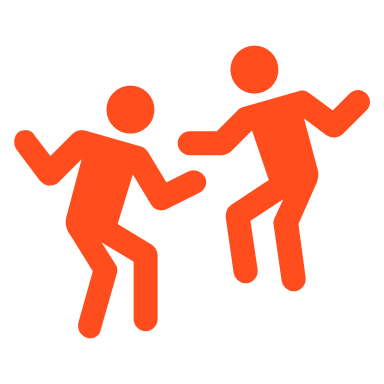 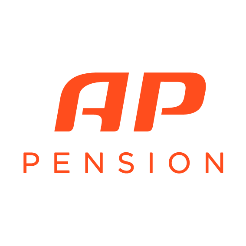 [Speaker Notes: Slidetype: med smalt billede 

Indholdet lægger op til model, tidslinje eller årshjul - det kræver dog mere info (som vi ikke har i oplægget).Det afhænger også af formålet.

Indholdet kunne også sættes i kasser, men det kræver også lidt mere indhold.]
C: Gør noget meningsfuldt – 
ideer til mikrohandlinger
Møder med stilhed 
Lav et eksperiment af 6 ugers varighed, og evaluer effekten på jeres møder.
2 min. stilhed ved møders opstart for at øge fokus på mødets formål
2 min. stilhed efter hvert punkt på dagsordenen for at skabe plads til refleksion
Udbred effektivitetsværktøjet OHIO (Only Handle It Once)
Træf en beslutning første gang du ser en mail:
Slet den 
Videresend den 
Arkiver den 
Svar på den

Som leder er det vigtigt, at du er god til at kommunikere, hvordan hver enkelt medarbejder bidrager til virksomhedens strategi, og hvordan den enkelte er en succes. Det er med til at skabe meningsfuldhed i arbejdet.
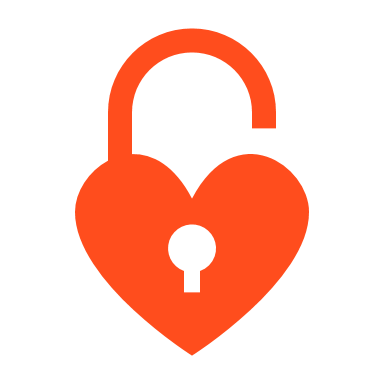 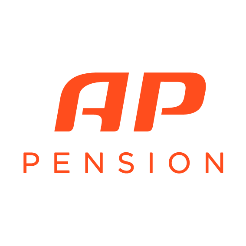 [Speaker Notes: Slidetype: med smalt billede 

Indholdet lægger op til model, tidslinje eller årshjul - det kræver dog mere info (som vi ikke har i oplægget).Det afhænger også af formålet.

Indholdet kunne også sættes i kasser, men det kræver også lidt mere indhold.]